Auditing – Lecture 5Part II. Audit process by phase: Phase II. Planning
Content
Understanding of the client
Audit risk
Internal control 
Control risk
Planning of the audit
Recommended reading
Appendices: ISA 300, 310, 315, 320, 330
Oct 19, 2015
2
Understanding – AP*
In the client acceptance phase (Phase I of the audit process model), the auditors review material that is readily available about the entity and the entity’s environment (annual reports, public news, and public information databases). However, in the planning phase the auditor’s understanding of the entity and its environment should grow significantly. As ISA 315 points out, this understanding is an essential aspect of carrying out an ISA audit. It establishes a frame of reference within which the auditor plans the audit and exercises professional judgment about assessing risks of material misstatement of the financial statements and responding to those risks.
Analytical procedures to obtain understanding of entity and its environment (preliminary AP or risk assessment AP):
Inquiries of management and others within the entity - it is important to have discussions with the client’s management about its objectives and expectations, and its plans for achieving these goals. The discussions may encompass short-term management objectives such as increasing profit,
Oct 19, 2015
3
Understanding – AP*
reducing investment in working capital, introducing new product lines, reducing taxes, or reducing selling and distribution expenses. However, although management will typically be the most effective and efficient information source, it might be worthwhile to obtain information from others, in order to reduce the potential for bias.
Observation and inspection -  A visit to, and tour of, the company premises will help the auditor develop a better understanding of the client’s business and operations. Seeing the production process will help the auditor assess the inventory movement and the use of fixed assets. Rust on equipment may indicate that plant assets have been idle. Excessive dust on raw materials or finished goods may indicate a problem of obsolescence. 
Other information sources - In addition to these procedures, the auditor might consider obtaining information from others sources, for example, the entity’s external legal counsel, or externally available data sources, including analysts’ reports, industry journals, government statistics, surveys, texts etc.
Oct 19, 2015
4
[Speaker Notes: *See Appendix: ISA 315]
Understanding – understan-g*
ISA 315 distinguishes the following relevant aspects in the understanding of the entity and its environment:
industry, regulatory and other external factors, including the applicable financial reporting framework - It is important to understand the client’s industry because their industry has specific risks created by the nature of the business, accounting conventions, and industry regulation. Understanding inherent risks common to all companies in a certain industry helps the auditor identify the inherent risks of the individual company. The regulatory environment issues relevant to understanding the industry are: accounting principles (their industry specific application), taxation, environmental requirements, and the laws and government policies affecting the industry. Industries are also affected by external factors such as general economic conditions, interest rates, and availability of capital and debt.
nature of the entity, including the entity’s selection and application of accounting policies - This aspect of the understanding phase deals with the entity’s core, i.e.
Oct 19, 2015
5
[Speaker Notes: *See Appendix: ISA 315]
Understanding – understan-g*
its operations, types of investments, its financing ownership, and how management applies and discloses accounting policies.
objectives and strategies, and the related business risks that may result in a material misstatement of the financial statements - the entity’s objectives are the overall plans for the company as determined by those charged with governance and management. Strategies are the operational approaches by which management intends to achieve its objectives. Significant conditions, events, circumstances or actions that could adversely affect the entity’s ability to achieve its objectives and execute its strategies create business risks. The concept of business risks is broader than the concept of risks of material misstatements in the financial statements. However, most business risks will typically have a financial consequence, and hence will find their way into the financial statements.
measurement and review of the entity’s financial performance - in order to assess the risk of material misstatements in the financial statements, an auditor should
Oct 19, 2015
6
[Speaker Notes: *See Appendix: ISA 315]
Understanding – understan-g*
examine internally generated information used by management and external (third party) evaluations of the company. Internal measures provide management with information about progress towards meeting the entity’s objectives. Internal information may include key performance indicators, budgets, variance analysis, segment information, and divisional, departmental or other level performance reports, and comparisons of an entity’s performance with that of competitors. External information, such as analysts’ reports and credit rating agency reports, may be useful to the auditor. Internal or external performance measures may create pressures on management to misstate the financial statements. A deviation in the performance measures may indicate a risk of misstatement of related financial statement information. 
internal control – a good understanding of internal control is required for an appropriate assessment of the risk of material misstatement in the financial statements.
Oct 19, 2015
7
[Speaker Notes: *See Appendix: ISA 315]
Audit risk – assess-t (steps)
The auditor examines the risks of material misstatement at the financial statement level and at the financial statement assertion level for classes of transactions, account balances, and disclosures. Risks that exist at the financial statement level are pervasive, i.e. they have a potential impact on a large number of items in the financial statements. An example is the risk that a company is unable to continue as a going concern. This risk would not just have an impact on one item of the financial statements, but would be of importance on the recognition and valuation of many items. Other risks are confined to one or only a few assertions in the financial statements, e.g. the risk of theft from a specific warehouse A could have an impact on the existence of the items recorded on account balance “Inventory warehouse A”. 
To assess the misstatement risks, the auditor performs four tasks:
Identify risks by developing an understanding of the entity and its environment, including relevant controls that relate to the risks. Analyze the strategic risks and the significant classes of transactions.
Oct 19, 2015
8
Audit risk – assess-t (steps)
Relate the identified risks to what could go wrong in management’s assertions about completeness, existence, valuation, occurrence, and measurement of transactions or assertions about rights, obligations, presentation, and disclosure.
Determine whether the risks are of a magnitude that could result in a material misstatement of the financial statements.
Consider the likelihood that the risks will result in a material misstatement of the financial statements and their impact on classes of transactions, account balances and disclosures.
Oct 19, 2015
9
Audit risk – assess-t (B&Arisk)*
Business risks result from significant conditions, events, circumstances, or actions that could adversely affect the entity’s ability to achieve its objectives and execute its strategies. Even though such risks are likely to eventually have an impact on an entity’s financial statements, not every business risk will translate directly in a risk of a material misstatement in the financial statements, which is often referred to as audit risk. For example, the fact that an engineering company has difficulty finding sufficient engineers is clearly a business risk, without there being an obvious direct link to an audit risk.
Audit risk is the risk that the auditor gives an inappropriate audit opinion when the financial statements are materially misstated. Audit risk is a measure of how reliable the information used by the accounting system is, i.e. how much reliance can be put on it. The higher the audit risk, the more evidence must be gathered in order for the auditor to obtain sufficient assurance as a basis for expressing an opinion on the financial statements.
Audit risk has three components:
Oct 19, 2015
10
[Speaker Notes: *See Appendix: ISA 315, 320, 330]
Audit risk – assess-t (B&Arisk)*
Inherent risk – is the susceptibility of an account balance or class of transactions to misstatements that could be material, individually or when aggregated with misstatements in other balances or classes, assuming that there were no related internal controls.
Control risk – is the risk that a misstatement that could occur in an account balance or class of transactions and that could be material – individually or when aggregated with misstatements in other balances or classes – will not be prevented or detected and corrected on a timely basis by accounting and internal control systems.
Detection risk – is the risk that an auditor’s substantive procedures will not detect a misstatement that exists in an account balance or class of transactions that could be material, individually or when aggregated with misstatements in other balances or classes.
Oct 19, 2015
11
[Speaker Notes: *See Appendix: ISA 315, 320, 330]
Audit risk – assess-t (B&Arisk)*
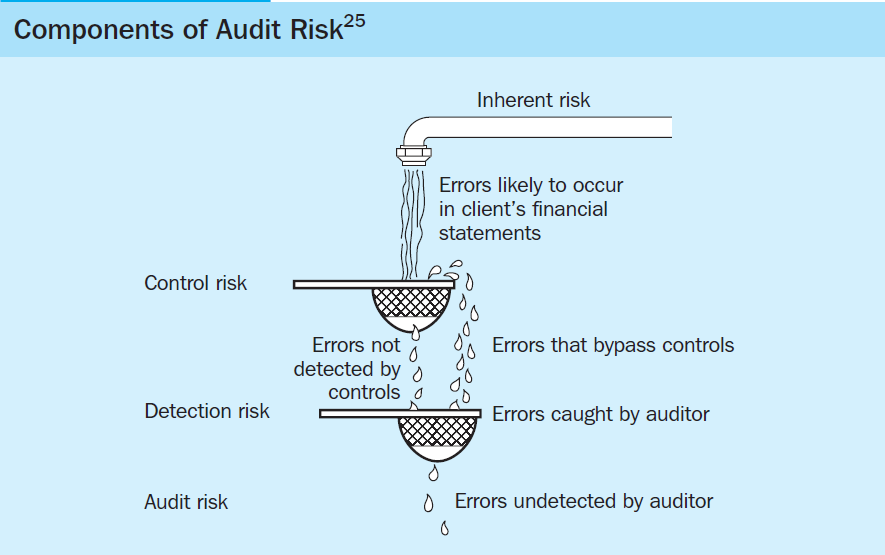 Oct 19, 2015
12
[Speaker Notes: *See Appendix: ISA 315, 320, 330]
Audit risk – assess-t (B&Arisk)*
When inherent and control risks are high, acceptable detection risk needs to be low to reduce audit risk to an acceptably low level. For example, if the internal control structure is effective in preventing and/or detecting errors (i.e. control risk is low), the auditor is able to perform less effective substantive tests (detection risk is high). Alternatively, if the account balance is more susceptible to misstatement (inherent risk is higher), the auditor must apply more effective substantive testing procedures (detection risk is lower). In short, the higher the assessment of inherent and control risk, the more audit evidence the auditor should obtain from the performance of substantive procedures.
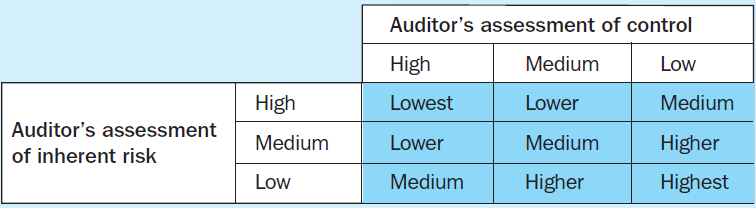 13
[Speaker Notes: *See Appendix: ISA 315, 320, 330]
Audit risk – assess-t (B&Arisk)*
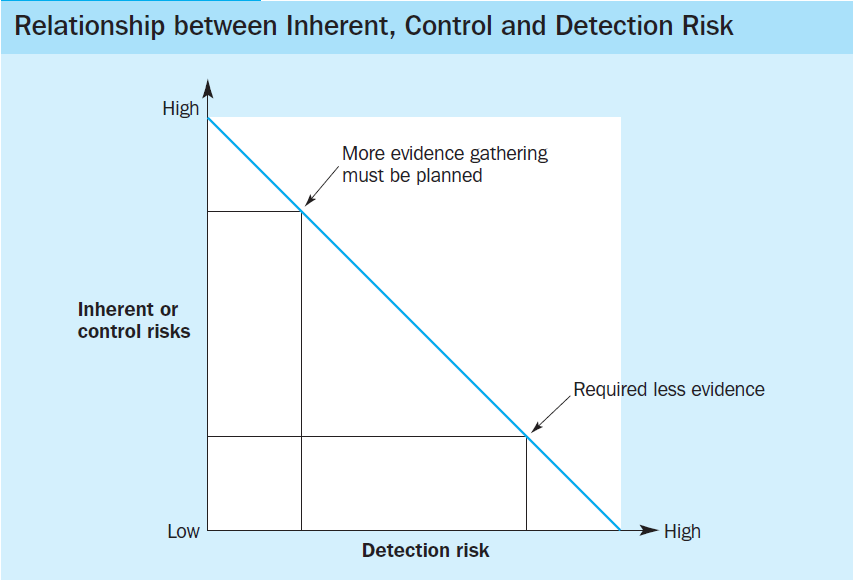 14
[Speaker Notes: *See Appendix: ISA 315, 320, 330]
Audit risk – assess-t (IR)*
The inclusion of inherent risk (IR) in the audit risk model is one of the most important concepts in auditing. It implies that auditors should attempt to predict where misstatements are most and least likely in the financial statement segments. This information affects the amount of evidence that the auditor needs to accumulate, the assignment of staff and the review of audit documentation. 
The auditor must assess the factors that make up IR and modify audit evidence to take them into consideration: nature of the client’s business, results of previous audits, initial versus repeat engagement, related parties, nonroutine transactions, judgment required to correctly record account balances and transactions, makeup of the population, factors related to fraudulent financial reporting, factors related to misappropriation of assets. It is difficult to separate the latter ones – factors related to fraudulent financial reporting and/or misappropriation of assets – into acceptable audit risk, inherent risk, or control risk.
Oct 19, 2015
15
[Speaker Notes: *See Appendix: ISA 315, 320, 330]
Audit risk – assess-t (IR)*
The auditor must evaluate the information affecting inherent risk and decide on an appropriate inherent risk level for each cycle, account, and, many times, for each audit objective. Some factors, such as an initial versus repeat engagement, will affect many or perhaps all cycles, whereas others, such as nonroutine transactions, will affect only specific accounts or audit objectives. 
By performing preliminary analytical procedures (inquiry, observation, investigation) auditors begin their assessments of inherent risk during the planning phase and update the assessments throughout the whole audit process.
Oct 19, 2015
16
[Speaker Notes: *See Appendix: ISA 315, 320, 330]
Audit risk – assess-t (SR)*
Significant risks (SR) are audit risks that require special audit consideration. Significant risks generally relate to judgmental matters and significant non-routine transactions. Judgment is used, for example, in the development of significant accounting or fair value estimates. Non-routine transactions are transactions that are unusual, either due to size or nature, and that therefore occur infrequently. Risks of material misstatement may be greater for significant judgmental matters requiring accounting estimates or revenue recognition, and for assumptions about the effects of future events (e.g. fair value) than for ordinary transactions.
Significant risks arise on most audits, but their determination is a matter for the auditor’s professional judgment.
Oct 19, 2015
17
[Speaker Notes: *See Appendix: ISA 315, 320, 330]
Audit risk – materiality*
As it comes from definition of materiality given by IFAC’s and AICPA frameworks information is material if its omission or misstatement could influence the economic decisions of users taken on the basis of the financial statements. Materiality depends on the size of the item or error judged in the particular circumstances of its omission or misstatement. Thus, materiality provides a threshold or cutoff point rather than being a primary qualitative characteristic which information must have if it is to be useful.
Planning materiality is a concept that is used to design the audit such that the auditor can obtain reasonable assurance that any error of a relevant (material) size or nature will be identified. There are additional costs for an auditor to audit with a lower materiality. The lower the materiality, the more costly is the audit. If any error of whatever small size needs to be found in the audit, the auditor would spend significantly more time than when a certain level of imprecision (higher materiality level) is considered acceptable.
Oct 19, 2015
18
[Speaker Notes: *See Appendix: ISA 315, 320, 330]
Audit risk – materiality*
What is material is often difficult to determine in practice. However, four factors are generally considered - size of item, nature of it, the circumstances, and the cost and benefit of auditing the item.
Size of the item – it is the most common characteristics for applying materiality. A large dollar amount item omitted from the financial statements is generally material. Size must be considered in relative terms, for example, as a percentage of the relevant base (net income, total assets, sales, etc.) rather than an absolute amount. 
Nature of the item – it is a qualitative characteristic. An auditor cannot quantify the materiality decision in all cases; certain items may have significance even though the dollar amount may not be quite as large as the auditor would typically consider material. It has been suggested that in making judgments about materiality, the following aspects of the nature of a misstatement should be considered:
the events giving rise to the misstatement;
Oct 19, 2015
19
[Speaker Notes: *See Appendix: ISA 315, 320, 330]
Audit risk – materiality*
the legality, sensitivity, normality, and potential circumstances of the event or transaction;
the identity of any other parties involved; and
the accounts and disclosure notes affected.
Circumstances of occurrence of the item 
Cost and benefit of auditing the item 
What degree of imprecision or materiality is acceptable in auditing financial statements?
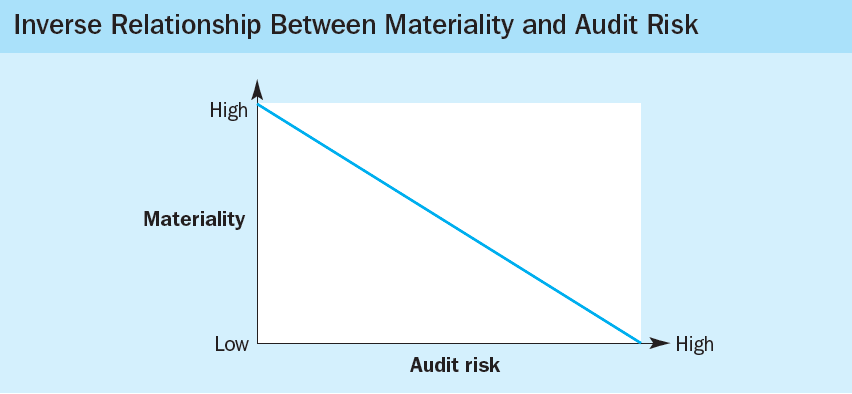 Oct 19, 2015
20
[Speaker Notes: *See Appendix: ISA 315, 320, 330]
Internal control (IC) – def&im
Internal control is a process, effected by an entity’s board of directors, management and other personnel, designed to provide reasonable assurance regarding the achievement of objectives in the following categories: effectiveness and efficiency of operations, reliability of financial reporting, compliance with applicable laws and regulations, and safeguarding of assets against unauthorized acquisition, use or disposition. This definition reflects certain fundamental concepts:
Internal control is a “process.” Internal control is not one event or circumstance, but a series of actions that permeate an entity’s activities. These actions are persuasive and are inherent in the way management runs the business.
Internal control is effected by people. A board of directors, management, and other personnel in an entity effect internal control. The people of an organization accomplish it, by what they do and say. People establish the entity’s objectives and put control mechanisms in place.
Oct 19, 2015
21
Internal control (IC) – def&im
Internal control can be expected to provide only reasonable assurance, not absolute assurance, to an entity’s management and board that the company’s objectives are achieved. The likelihood of achievement is affected by limitations inherent in all internal control systems. These limitations include the realities that human judgment can be faulty, breakdowns may occur because of human failures such as simple error, and controls may be circumvented by collusion of two or more people. Finally, management has the ability to override the internal control system.
Internal control is geared to the achievement of objectives in one or more separate overlapping categories:
operations – relating to effective and efficient use of the entity’s resources;
financial reporting – relating to preparation of reliable published financial statements;
compliance – relating to the entity’s compliance with applicable laws and regulations;
safeguarding of assets.
Oct 19, 2015
22
Internal control (IC) – def&im
The reason a company establishes a system of control is to help achieve its performance and profitability goals and prevent loss of resources by fraud and other means. Internal control can also help to ensure reliable financial reporting and compliance with laws and regulations. 
Everyone in the organization has responsibility for internal controls: management, board of directors, internal auditors, and other personnel. The chief executive officer is ultimately responsible and should assume ownership of the internal control system, providing leadership and direction to senior managers. Of particular significance are financial officers and their staff. The board of directors provides governance, guidance, and oversight. A strong, active board is best able to identify and correct management attempts to override controls and ignore or stifle communications from subordinates. Internal control should be an explicit or implicit part of everyone’s job description.
Oct 19, 2015
23
Internal control (IC) – O&R
Responsibilities for internal controls differ between management and the auditor. Management is responsible for establishing and maintaining the entity’s internal controls. Management is also required to publicly report on the operating effectiveness of those controls. In contrast, the auditor’s responsibilities include understanding and testing internal control over financial reporting. Since 2004, auditors of larger public companies have been required by the SEC to annually issue an audit report on the operating effectiveness of those controls.
Management’s responsibilities for establishing internal control - management, not the auditor, must establish and maintain the entity’s internal controls. This concept is consistent with the requirement that management, not the auditor, is responsible for the preparation of financial statements in accordance with applicable accounting frameworks such as GAAP or IFRS. Two key concepts underlie management’s design and implementation of internal control - reasonable assurance and inherent limitations.
Oct 19, 2015
24
Internal control (IC) – O&R
Reasonable assurance - a company should develop internal controls that provide reasonable, but not absolute, assurance that the financial statements are fairly stated. Internal controls are developed by management after considering both the costs and benefits of the controls. The concept of reasonable assurance allows for only a remote likelihood that material misstatements will not be prevented or detected on a timely basis by internal control. 
Inherent limitations - internal controls can never be completely effective, regard less of the care followed in their design and implementation. Even if management can design an ideal system, its effectiveness depends on the competency and depend ability of the people using it. 
Management’s reporting responsibilities – SOX requires management of all public companies to issue an internal control report that includes the following:
Oct 19, 2015
25
Internal control (IC) – O&R
A statement that management is responsible for establishing and maintaining an adequate internal control structure and procedures for financial reporting
An assessment of the effectiveness of the internal control structure and procedures for financial reporting as of the end of the company’s fiscal year. Management must also identify the framework used to evaluate the effectiveness of internal control. Management’s assessment of internal control over financial reporting consists of two key aspects. First, management must evaluate the design of internal control over financial reporting. Second, management must test the operating effectiveness of those controls.
Auditor responsibilities for understanding internal control – the auditor obtains the understanding of internal control to assess control risk in every audit. Auditors are primarily concerned about controls over the reliability of financial reporting and controls over classes of transactions.
Oct 19, 2015
26
Internal control (IC) – O&R
Controls over the reliability of financial reporting - financial statements are not likely to correctly reflect GAAP or IFRS if internal controls over financial reporting are inadequate. Unlike the client, the auditor is less concerned with controls that affect the efficiency and effectiveness of company operations, because such controls may not influence the fair presentation of financial statements. Auditors should not, however, ignore controls affecting internal management information, such as budgets and internal performance reports. These types of information are often important sources used by management to run the business and can be important sources of evidence that help the auditor decide whether the financial statements are fairly presented. If the controls over these internal reports are inadequate, the value of the reports as evidence diminishes.
Controls over classes of transactions - Auditors emphasize internal control over classes of
Oct 19, 2015
27
Internal control (IC) – O&R
transactions rather than account balances because the accuracy of accounting system outputs (account balances) depends heavily on the accuracy of inputs and processing (transactions). For example, if products sold, units shipped, or unit selling prices are wrong in billing customers for sales, both sales and accounts receivable will be misstated. On the other hand, if controls are adequate to ensure correct billings, cash receipts, sales returns and allowances, and write-offs, the ending balance in accounts receivable is likely to be correct. 
Auditor responsibilities for testing internal control - the auditor is required to report on the effectiveness of internal control over financial reporting. To express an opinion on these controls, the auditor obtains an understanding of and performs tests of controls for all significant account balances, classes of transactions, and disclosures and related assertions in the financial statements.
Oct 19, 2015
28
Internal control (IC) – Components
Internal control consists of five interrelated components: (1) control environment; (2) risk assessment process; (3) the information system, communication, and related business processes; (4) control procedures; (5) monitoring of controls.
Control environment - consists of the actions, policies, and procedures that reflect the overall attitudes of top management, directors, and owners of an entity about internal control and its importance to the entity.
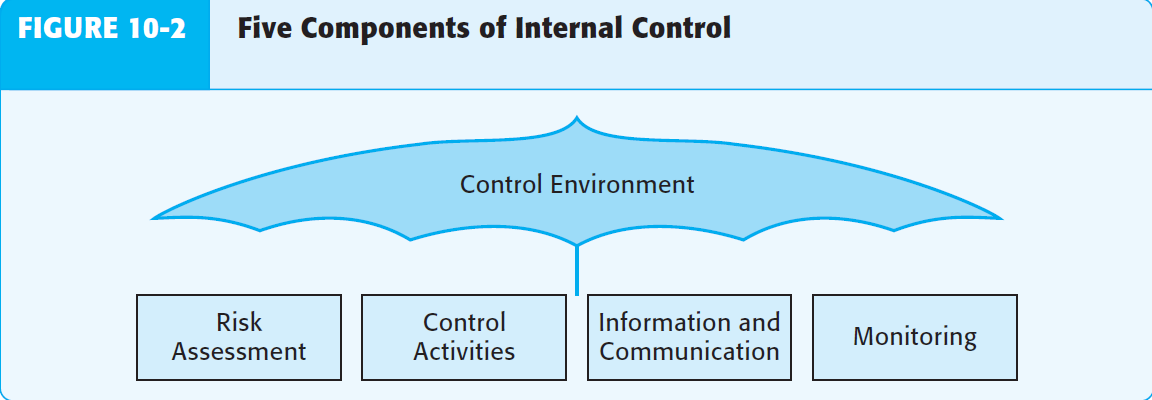 Oct 5, 2015
29
Internal control (IC) – Components
Risk assessment - management’s risk assessment differs from but is closely related to the auditor’s risk assessment. While management assesses risks as a part of designing and operating internal controls to minimize errors and fraud, auditors assess risks to decide the evidence needed in the audit. If management effectively assesses and responds to risks, the auditor will typically accumulate less evidence than when management fails to identify or respond to significant risks.
Auditors obtain knowledge about management’s risk assessment process using questionnaires and discussions with management to determine how management identifies risks relevant to financial reporting, evaluates the significance and likelihood of the risks occurring, and decides the actions needed to address the risks.
Control activities – policies and procedures, in addition to
Oct 19, 2015
30
Internal control (IC) – Components
those included in the four control components, that help ensure that necessary actions are taken to address risks to the achievement of the entity’s objectives. There are potentially many such control activities in any entity, including both manual and automated controls. The control activities generally fall into the following five types, which are discussed next: 
Adequate separation of duties – it includes*: separation of the custody of assets from accounting, separation of the authorization of transactions from the custody of related assets, separation of operational responsibility from record-keeping responsibility, separation of IT duties from user departments
Proper authorization of transactions and activities - Every transaction must be properly authorized if controls are to be satisfactory. If any person in an organization could acquire or expend assets at will, complete chaos
Oct 19, 2015
31
[Speaker Notes: * 
separation of the custody of assets from accounting - a person who has temporary or permanent custody of an asset should not account for that asset,
separation of the authorization of transactions from the custody of related assets - it is desirable to prevent persons who authorize transactions from having control over the related asset, to reduce the likelihood of embezzlement, 
separation of operational responsibility from record-keeping responsibility - to ensure unbiased information, record keeping is typically the responsibility of a separate department reporting to the controller.
separation of IT duties from user departments - to compensate for these overlaps of IT duties and specific user departments duties, it is important for companies to separate major IT-related functions from key user department functions.]
Internal control (IC) – Components
would result. Authorization can be either general or specific. Under general authorization, management establishes policies and subordinates are instructed to implement these general authorizations by approving all transactions within the limits set by the policy. General authorization decisions include the issuance of fixed price lists for the sale of products, credit limits for customers, and fixed reorder points for making acquisitions. Specific authorization applies to individual transactions. 
Adequate documents and records - they are the records upon which transactions are entered and summarized. They include such diverse items as sales invoices, purchase orders, subsidiary records, sales journals, and employee time cards. Adequate documents are essential for correct recording of transactions and control of assets.
Oct 19, 2015
32
Internal control (IC) – Components
Documents and records should be: (1) prenumbered consecutively (to facilitate control over missing documents and records and as an aid in locating them when they are needed at a later date); (2) prepared at the time a transaction takes place, or as soon as possible thereafter, to minimize timing errors; (3) designed for multiple use, when possible, to minimize the number of different forms.
Physical control over assets and records - to maintain adequate internal control, assets and records must be protected. If assets are left unprotected, they can be stolen. If records are not adequately protected, they can be stolen, damaged, altered, or lost, which can seriously disrupt the accounting process and business operations. The most important type of protective measure for safeguarding assets and records is the use of physical precautions.
Oct 19, 2015
33
Internal control (IC) – Components
Independent checks on performance - the last category of control activities is the careful and continuous review of the other four, often called independent checks or internal verification. The need for independent checks arises because internal controls tend to change over time, unless there is frequent review. Personnel are likely to forget or intentionally fail to follow procedures, or they may become careless unless someone observes and evaluates their performance. Personnel responsible for performing internal verification procedures must be independent of those originally responsible for preparing the data. 
Information systems (IS), communications and related business procedures - the purpose of an entity’s accounting information and communication system is to initiate, record, process, and report the entity’s transactions and to maintain accountability for the related assets. An accounting IS
Oct 19, 2015
34
Internal control (IC) – Components
has several subcomponents, typically made up of classes of transactions such as sales, sales returns, cash receipts, acquisitions, and so on. For each class of transactions, the accounting system must satisfy all of the six transaction-related audit objectives identified earlier. To understand the design of the accounting information system, the auditor determines (1) the major classes of transactions of the entity; (2) how those transactions are initiated and recorded; (3) what accounting records exist and their nature; (4) how the system captures other events that are significant to the financial statements, such as declines in asset values; and (5) the nature and details of the financial reporting process followed, including procedures to enter transactions and adjustments in the general ledger.
Monitoring activities - deal with ongoing or periodic assessment of the quality of internal control by management to determine that controls are operating as
Oct 19, 2015
35
Internal control (IC) – Components
intended and that they are modified as appropriate for changes in conditions. The information being assessed comes from a variety of sources, including studies of existing internal controls, internal auditor reports, exception reporting on control activities, reports by regulators such as bank regulatory agencies, feedback from operating personnel, and complaints from customers about billing charges. For many companies, especially larger ones, an internal audit department is essential for effective monitoring of the operating performance of internal controls. To be effective, the internal audit function must be performed by staff independent of both the operating and accounting departments and report directly to a high level of authority within the organization, either top management or the audit committee of the board of directors.
Oct 19, 2015
36
Control risk – assessment
The auditor obtains an understanding of the design and implementation of internal control to make a preliminary assessment of control risk as part of the auditor’s overall assessment of risk of material misstatements. Before making a preliminary assessment of control risk for each material class of transactions, the auditor must first decide whether the entity is auditable. For this the auditor needs to:
assess whether the financial statements are auditable 
determine assessed control risk supported by the understanding obtained and by using a control risk matrix to assess control risk 
identify audit objectives and existing controls and to associate controls with related audit objectives 
identify and evaluate control deficiencies, significant deficiencies, and material weaknesses and to associate significant deficiencies and material weaknesses with related audit objectives 
assess control risk for each related audit objective
Oct 19, 2015
37
Control risk – ToC
Tests of controls are audit procedures to test the effectiveness of control policies and procedures in support of a reduced control risk. Key internal controls must be supported by tests of controls. The extent to which the test of controls are applied depends on the assessed control risk. The lower the assessed control risk, the more extensive the tests should be in order to support the high degree of reliance upon internal control.
If an auditor’s low assessment of control risk is based on the expectation that controls are operating effectively, he must perform tests of controls to obtain evidence that the controls were operating effectively during the period. Testing for operating effectiveness is different from determining if controls have been implemented. The auditor determines that the relevant controls exist and that the company is using them to show implementation.  When performing tests of the operating effectiveness of controls, the auditor obtains audit evidence about how controls were applied at relevant times during the audit period, the consistency with which they were applied, and by whom or by what means they were applied.
Oct 19, 2015
38
Control risk – ToC
Tests of controls generally consist of one (or a combination) of four types of evidence-gathering techniques: 1 inquiry of client personnel; 2 observation; 3 inspection (examination of documents); 4 reperformance (or recalculation) – the same procedures as those for obtaining understanding of entity. 
One type of evidence is not enough - inquiry alone will not provide sufficient appropriate audit evidence. Sometimes substantive tests may be used as tests of controls. When responding to the risk assessment, the auditor may use tests of details of transactions as tests of controls. The objective of tests of details performed as tests of controls is to evaluate whether a control operated effectively. The objective of tests of details performed as substantive procedures is to detect material misstatements in the financial statements.
Timing - the timeliness of evidential matter is about when the evidence was obtained and the portion of the audit period to which it may be applied. If the auditor tests controls at a particular time, the auditor only obtains audit evidence that the controls
Oct 19, 2015
39
Control risk – ToC
operate effectively at that time. However, if the auditor tests controls throughout a period, he obtains audit evidence of the effectiveness of the operation of the controls during that period. 
Extent - the more reliance the auditor puts on controls in his audit, the greater the extent (amount) of the auditor’s tests of controls. In addition, as the rate of expected variability of the control increases, the auditor increases the extent of testing of the control. Use of IT processing decreases the extent of testing controls. Once the auditor determines that an automated control is functioning as intended, the auditor may perform tests to determine if the control continues to function effectively. 
Effect - the assessed level of control risk for an assertion has a direct effect on the design of substantive tests. The lower the assessed level of control risk, the less evidence the auditor needs from substantive tests. The auditor’s control risk assessment influences the nature, timing, and extent of substantive procedures to be performed.
Oct 19, 2015
40
Planning – evidence*
Based on the audit procedures performed and the audit evidence obtained, the auditor should evaluate whether the assessments of the risks of material misstatement at the assertion level remain appropriate. The auditor’s assessment of the components of audit risk may change during the course of an audit. The audit evidence obtained may cause the auditor to modify the nature, timing, or extent of other planned audit procedures. The auditor may conclude that evidence is likely to be available to support a further reduction in the assessed level of control risks for some assertions. In all such cases, the auditor should revise his assessment of control risk and should consider changing his audit strategy for the related financial statement assertion audit objective.
Appropriateness of evidence – a measure of the quality of evidence, meaning its relevance and reliability in meeting audit objectives for classes of transactions, account balances, and related disclosures. If evidence is considered highly appropriate, it is a great help in persuading the auditor that financial statements are fairly
Oct 19, 2015
41
[Speaker Notes: *See Appendix: ISA 300]
Planning – evidence*
stated. Note that appropriateness of evidence deals only with the audit procedures selected. Appropriateness cannot be improved by selecting a larger sample size or different population items. It can be improved only by selecting audit procedures that are more relevant or provide more reliable evidence.
Sufficiency – is the quantity of evidence obtained. It is measured primarily by the sample size the auditor selects. 
The final step in the planning process is to prepare an audit planning memorandum and an audit plan. The audit planning memorandum summarizes the overall audit strategy and contains the decisions regarding the overall scope, emphasis, and conduct of the audit, planned audit responses at the overall financial statement level, along with a summarization of significant matters documented in the audit plan.
Audit plan (also known as “audit program”) sets out the nature, timing and extent of planned audit procedures required to implement the overall audit strategy into a comprehensive description of the work to be performed.
Oct 19, 2015
42
[Speaker Notes: *See Appendix: ISA 300]
Recommended reading
Arens et al. (2015) – chosen chapters will be uploaded to IS
Ch. 8-10 (whole)
Hayes et al. (2014) – chosen chapters will be uploaded to IS
Ch. 6-8 (whole)
ISA 300, 310, 315, 320, 330, 400
Oct 19, 2015
43
Appendix: ISA 300 - Planning
Scope:
ISA 300 deals with the auditor’s responsibility to plan an audit of financial statements. ISA 300 is written in the context of recurring audits. Additional considerations in an initial audit engagement are separately identified.
Objective: 
The objective of the of the auditor is to plan the audit so that it will be performed in an effective manner.
Requirements:
ISA 300 requires to get engagement partner and other key members of the engagement team to get involve in
Planning
Discussion
ISA 300 require under take the following activities at the beginning of the current audit engagement;
Perform requirements of ISA 220
Oct 12, 2015
44
Appendix: ISA 300 - Planning
Perform requirements of ISA 220
Establishing and understanding terms of engagement in accordance with ISA 210
ISA 300 Require to establish overall audit strategy
Identify the characteristics of the engagement that define its scope;
Ascertain the reporting objectives of the engagement to plan the timing of the audit and the nature of the communications required;
Consider the factors that, in the auditor’s professional judgement, are significant in directing the engagement team’s efforts;
Consider the results of preliminary engagement activities and, where applicable, whether knowledge gained on other engagements performed by the engagement partner for the entity is relevant; and
Oct 12, 2015
45
Appendix: ISA 300 - Planning
Ascertain the nature, timing and extent of resources necessary to perform the engagement.
ISA 300 require to develop audit plan that involve
The nature, timing and extent of planned risk assessment procedures, as determined under ISA 315;
The nature, timing and extent of planned further audit procedures at the assertion level, as determined under ISA 330; and
Other planned audit procedures that are required to be carried out so that the engagement complies with ISAs
ISA 300 require to plan the nature, timing and extent of direction and supervision.
ISA 300 require to document the strategy, plan and any significant changes.
Oct 12, 2015
46
Appendix: ISA 300 - Planning
ISA 300 require that In respect of Initial Audit Engagement
Performing procedures required by ISA 220 regarding the acceptance of the client relationship and the specific audit engagement; and
 Communicating with the predecessor auditor, where there has been a change of auditors, in compliance with relevant ethical requirements.
Oct 12, 2015
47
Appendix: ISA 310 – Unders-g
Scope:
In performing an audit of financial statements, the auditor should have or obtain a knowledge of the business sufficient to enable the auditor to identify and understand the events, transactions and practices that, in the auditor’s judgment, may have a significant effect on the financial statements or on the examination or audit report. For example, such knowledge is used by the auditor in assessing inherent and control risks and in determining the nature, timing and extent of audit procedures.
Objective:
The purpose of ISA 310 is to establish standards and provide guidance on what is meant by a knowledge of the business, why it is important to the auditor and to members of the audit staff working on an engagement, why it is relevant to all phases of an audit, and how the auditor obtains and uses that knowledge.
Oct 12, 2015
48
Appendix: ISA 310 – Unders-g
Requirements:
ISA 310 points out that the sources of auditors' knowledge are:
previous working experience with the entity and its industry.
site visit including client's premises and plant facilities.
the client's minutes of meetings and other legal and non-legal documents.
the entity's directors and other personnel.
the internal auditors and audit committee of the entity.
the lawyers, surveyors and other experts who provided services to the entity.
the previous auditors and audit working papers.
the previous financial reports, budgets, internal control reports and interim financial reports.
the client's business partners including customers, suppliers and bankers.
Oct 12, 2015
49
Appendix: ISA 315 – Audit risk
Scope:
ISA 315 deals with the auditor’s responsibility to identify and assess the risks of material misstatement in the financial statements, through understanding the entity and its environment, including the entity’s internal control.
Objective:
The objective of the auditor is to identify and assess the risks of material misstatement, whether due to fraud or error, at the financial statement and assertion levels, through understanding the entity and its environment, including the entity’s internal control, thereby providing a basis for designing and implementing responses to the assessed risks of material misstatement.
Requirements:
Risk assessment procedures - ISA 315 gives an overview of the procedures that the auditor should follow in order to obtain an understanding sufficient to assess audit risks, and these
Oct 12, 2015
50
Appendix: ISA 315 – Audit risk
risks must then be considered when designing the audit plan. ISA 315 goes on to require that the auditor shall perform risk assessment procedures to provide a basis for the identification and assessment of risks of material misstatement at the financial statement and assertion levels. ISA 315 goes on to identify the following three risk assessment procedures:
Making inquiries of management and others within the entity -  auditors must have discussions with the client’s management about its objectives and expectations, and its plans for achieving those goals
Analytical procedures -  analytical procedures performed as risk assessment procedures should help the auditor in identifying unusual transactions or positions. They may identify aspects of the entity of which the auditor was unaware, and may assist in assessing the risks of material misstatement in order to provide a basis for designing and implementing responses to the assessed risks.
Oct 12, 2015
51
Appendix: ISA 315 – Audit risk
Observation and inspection – such procedures may also provide information about the entity and its environment. Examples of such audit procedures can potentially cover a very broad area, including observation or inspection of the entity’s operations, documents, and reports prepared by management, and also of the entity’s premises and plant facilities.
ISA 315 requires that risk assessment procedures should, at a minimum, comprise a combination of the above three procedures, and the standard also requires that the engagement partner and other key engagement team members should discuss the susceptibility of the entity’s financial statements to material misstatement. Key risks can be identified at any stage of the audit process, and ISA 315 requires that the engagement partner should also determine which matters are to be communicated to those engagement team members not involved in the discussion.
Oct 12, 2015
52
Appendix: ISA 315 – Audit risk
Understanding an entity - ISA 315 gives detailed guidance about the understanding required of the entity and its environment by auditors, including the entity’s internal control systems. Understanding of the entity and its environment is important for the auditor in order to help identify the risks of material misstatement, to provide a basis for designing and implementing responses to assessed risk (see reference below to ISA 330, The Auditor’s Responses to Assessed Risks), and to ensure that sufficient appropriate audit evidence is collected. Given that the focus of this article is audit risk, however, students should ensure that they also make themselves familiar with the concept of internal control, and the components of internal control systems. 
Identification and assessment of significant risks and the risks of material misstatement - In exercising judgement as to which risks are significant risks, the auditor is required to consider the following:
Oct 12, 2015
53
Appendix: ISA 315 – Audit risk
Whether the risk is a risk of fraud. 
Whether the risk is related to recent significant economic, accounting or other developments, and therefore requires specific attention. 
The complexity of transactions. 
Whether the risk involves significant transactions with related parties.
The degree of subjectivity in the measurement of financial information related to the risk, especially those measurements involving a wide range of measurement uncertainty. 
Whether the risk involves significant transactions that are outside the normal course of business for the entity, or that otherwise appear to be unusual.
Oct 12, 2015
54
Appendix: ISA 320 – Mater-ty
Scope:
ISA 320 deals with the auditor’s responsibility to apply the concept of materiality in planning and performing an audit of financial ISA 450 explains how materiality is applied in evaluating the effect of identified misstatements on the audit and of uncorrected misstatements, if any, on the financial statements.
Objective:
The objective of the auditor is to apply the concept of materiality appropriately in planning and performing the audit.
Requirements:
ISA 320 require the auditor to determine at planning stage materiality at overall financial statement level, and where lower amount can impact the decision of user for specific transaction, balance and disclosure, such lower amount.
Oct 12, 2015
55
Appendix: ISA 320 - Mater-ty
ISA 320 require auditor to determine performance materiality for purposes of assessing the risks of material misstatement and determining the nature, timing and extent of further audit procedures.
Revise the materiality or set the lower amount if required during any stage of audit.
ISA 320 require to include in documentation
Materiality for the financial statements as a whole;
If applicable, the materiality level or levels for particular classes of transactions, account balances or disclosures;
Performance materiality; and
Any revision during the audit.
Oct 12, 2015
56
Appendix: ISA 330 – Audit risk
Scope:
ISA 330 deals with the auditor’s responsibility to design and implement responses to the risks of material misstatement identified and assessed by the auditor in accordance with ISA 315 in an audit of financial statements.
Objective:
The objective of the auditor is to obtain sufficient appropriate audit evidence regarding the assessed risks of material misstatement, through designing and implementing appropriate responses to those risks.
Requirements - Auditors responses to assessed risks:
Response at financial statement level - The engagement partner and audit manager must ensure:
Emphasizing the need to maintain professional skepticism
Assigning more experienced staff
Providing more supervision
Oct 12, 2015
57
Appendix: ISA 330 - Audit risk
Using unpredictable audit procedures and changing the nature, timing , or extent of audit procedures
Obtaining more extensive audit evidence from substantive procedures
Response at  the assertion level - The auditor must respond to the assessed risks of material misstatements by determining the nature timing and extent of audit procedures:
Nature of procedures means either test of controls or substantive procedures.it may also include the type of audit procedures (analytical, enquiry, inspection, observation, Recalculation). It is necessary to determine the nature of audit procedures as some procedures are more appropriate for some assertion than others. Such as for completeness assertion test of control is more appropriate and substantive procedures for occurrence assertion.
Timing of audit procedures means when it is performed, or the period to which the audit evidence applies. Such as
Oct 12, 2015
58
Appendix: ISA 330 - Audit risk
procedures on stock take and to verify the cut off assertion the procedures need to be performed at the year end to verify the contracts at the year end.
Extent of audit procedures refer to quantum of procedures .normally greater sample sizes is selected for risky areas to reduce the risk of misstatement to acceptable level. There is direct correlation between the risk and extent of procedures.
Test of controls refer to testing the system rather than each individual transaction. Which approach to be taken depends upon results of testing and is a matter of choice discussed separately above. Usually CAAT is used such as test data to obtain evidence of operating effectiveness of automated programmed validation tests. To verify effectiveness of the general controls in an IT environment enquiry, inspection, observation and re-performance are used.
Oct 12, 2015
59
Appendix: ISA 330 - Audit risk
Substantive procedures include all possible lists of procedures including analytical procedures, performed on each material class of transactions, account balance and disclosure to verify the assertions associated with those risks. Auditors may choose to apply either analytical procedures or test of detail (rest of procedures excluding analytical procedures) or both considering their appropriateness to assessed risks. Such as for risk of window dressing it is appropriate of confirming the existence of outstanding balances.
Auditor’s response to assess risks must be documented.
Oct 12, 2015
60